স্বাগতম
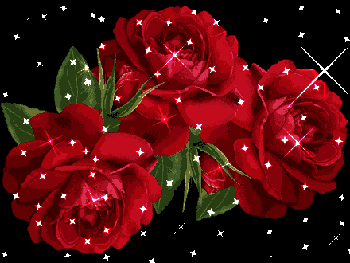 7/15/2021
amin001974@gmail.com
1
পরিচিতি
মোঃ আমিনুল ইসলাম	
সহকারী শিক্ষক- গণিত
চাঁদপুর আহমাদিয়া ফাযিল মাদ্রাসা
নতুন বাজার, চাঁদপুর।
শ্রেণিঃ দাখিল নবম
বিষয়ঃ উচ্চতর গণিত
অধ্যায়ঃ ১৩
সময়ঃ  ৪৫ মিনিট
7/15/2021
amin001974@gmail.com
2
পাশের চিত্রগুলো লক্ষ্য কর
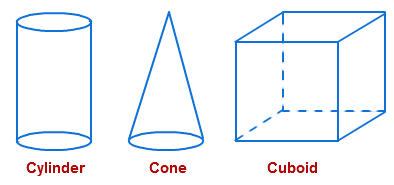 ঘনবস্তু (ঘনক)
সিলিন্ডার
কোণক
7/15/2021
amin001974@gmail.com
3
যৌগিক ঘনবস্তু
7/15/2021
amin001974@gmail.com
4
শিখনফল
এই পাঠ শেষে শিক্ষার্থীরা…
ঘনবস্তু কী তা বলতে পারবে,
সিলিন্ডার,কোণক ও আয়তাকার ঘনবস্তুর সূত্র লিখতে পারবে,
সূত্রের সাহায্যে গাণিতিক সমস্যার সমাধান করতে পারবে।
7/15/2021
amin001974@gmail.com
5
ভুমির ব্যাসার্ধ r
পাশের চিত্রটি লক্ষ্য কর
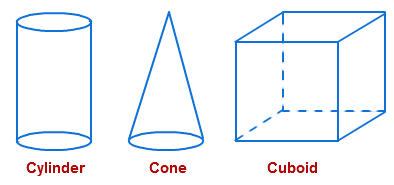 ইহা একটি সিলিন্ডার যার উচ্চতা h এবং ভূমির ব্যাসার্ধ r

সিলিন্ডারের ভূমির ক্ষেত্রফল=πr2   বর্গ একক 
সিলিন্ডারের বক্রতলের ক্ষেত্রফল=ভূমির পরিধি× উচ্চতা
                                       = 2 π rh বর্গ একক
সিলিন্ডারের সমগ্রতলের ক্ষেত্রফল= (πr2+2π rh +  πr2 ) = 2πr (h+r)বর্গ একক
 সিলিন্ডারের আয়তন   = πr2h ঘনএকক
উচ্চতা h
সিলিন্ডার
7/15/2021
amin001974@gmail.com
6
চিত্রটি দেখ
ইহা একটি কোণক যার ভূমির ব্যাস্যার্ধ r , উচ্চতা h এবং হেলানো উন্নতি l
কোণকের ভূমির ক্ষেত্রফল= πr2 বর্গ একক এবং কোণকের বক্রতলের
ক্ষেত্রফল=πrl  বর্গ একক ।
কোণকের আয়তন= 1/3 πr2h  ঘনএকক ।
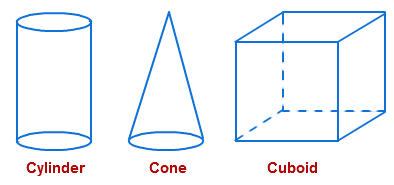 কোণক
7/15/2021
amin001974@gmail.com
7
পাশের চিত্রটি লক্ষ্য কর
ইহাএকটি ঘনবস্তু যার দৈর্ঘ্য aএকক, প্রস্থ bএকক এবং উচ্চতা c একক
ঘনকের সমগ্রতলের ক্ষেত্রফল=2(ab+bc+ca) বর্র্গএকক
ঘনবস্তুর আয়তন=abc ঘনএকক
ঘনবস্তুর কর্ণের দৈর্ঘ্য=√(a2 +b2  +c2 ) একক
যদি ঘনবস্তুটি ঘণক আকৃতির হয় তখন এর সমগ্রতলের ক্ষেত্রফল=6a2 বর্গ একক যখন বাহুর দৈর্ঘ্য a এবং আয়তন=a3 ঘনএকক এবং কর্ণের দৈর্ঘ্য =√3a একক
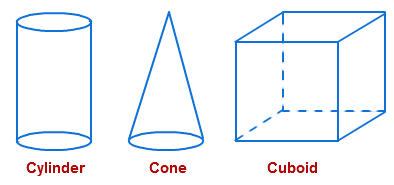 7/15/2021
amin001974@gmail.com
8
দলগত কাজ
একটি আয়তাকার ঘনবস্তুর দৈর্ঘ্য,প্রস্থ ও উচ্চতা যথাক্রমে 14 মিটার,10 মিটার ও 3.5 মিটার। এর সমগ্রতলের ক্ষেত্রফল, কর্ণের দৈর্ঘ্যও আয়তন নির্ণয় কর।
7/15/2021
amin001974@gmail.com
9
মূল্যায়ন
কোণকের হেলানো উচ্চতা এর সুত্রটি বল।
বেলনের আয়তনের সূত্রটি বল।
আয়তাকার ঘনবস্তুর কর্ণের দৈর্ঘ্য সূত্রটি বল।
7/15/2021
amin001974@gmail.com
10
বাড়ির কাজ
একটি  আয়তাকার  ঘনবস্তুর দৈর্ঘ্য  ৮সেন্টিমিটার,প্রস্থ ৫ সেন্টিমিটার এবং উচ্চতা ৩ সেন্টিমিটার 

ক।  ঘনবস্তুর আয়তন নির্ণয় কর।
খ। ঘনবস্তুর সমগ্রতলের ক্ষেত্রফল নির্ণয় কর।
গ। ঘনবস্তুর কর্নের সমান ধার বিশিষ্ট ঘণকের সমগ্র তলের ক্ষেত্রফল ও আয়তন নির্ণয় কর।
7/15/2021
amin001974@gmail.com
11
ধন্যবাদ
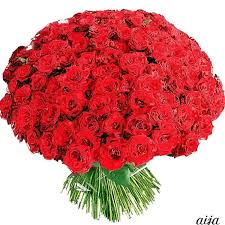 7/15/2021
amin001974@gmail.com
12